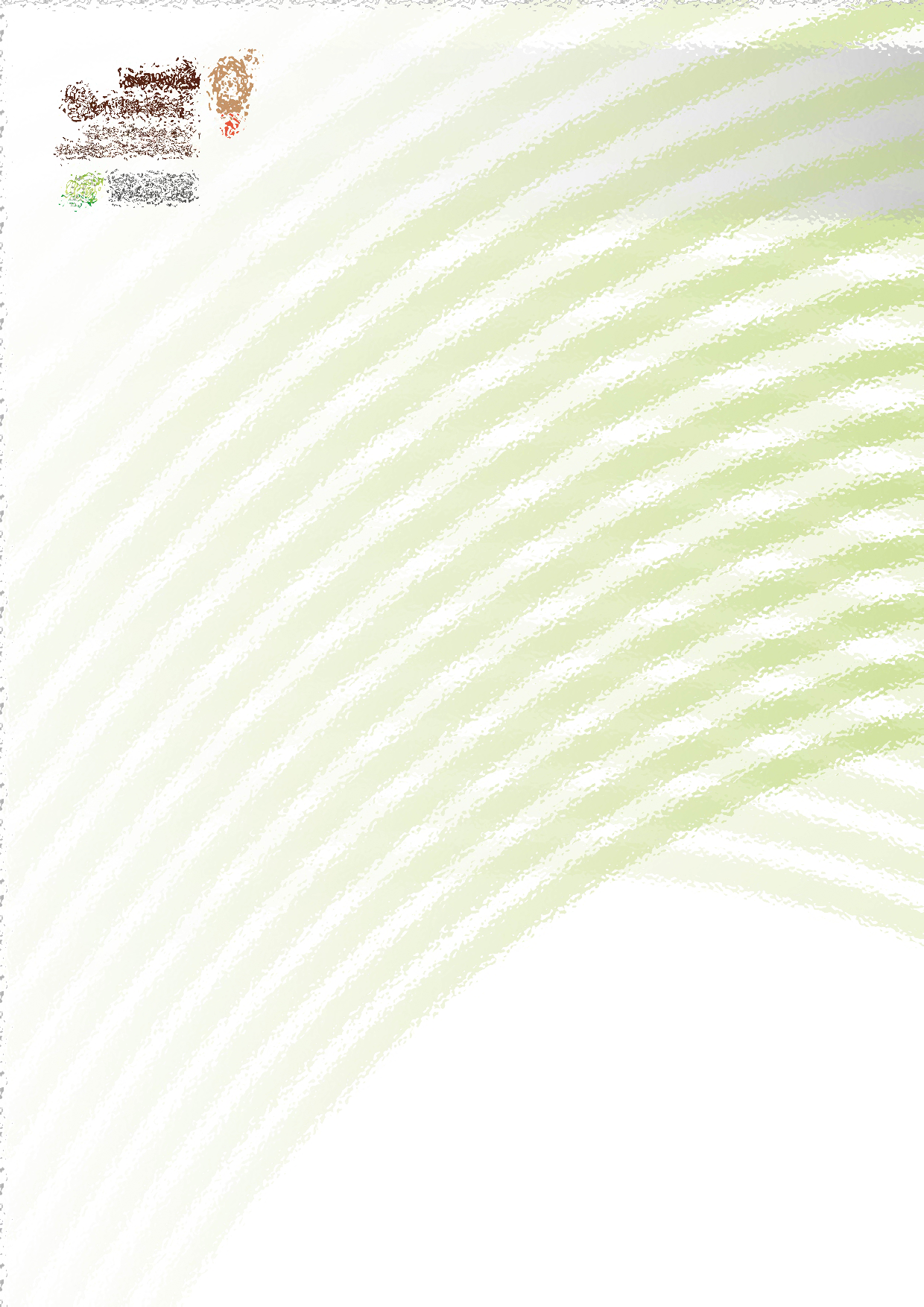 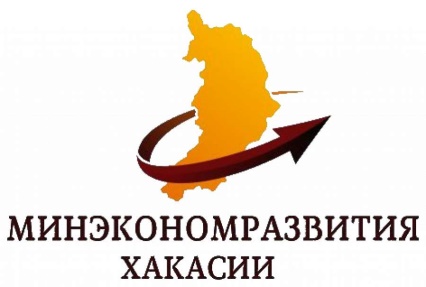 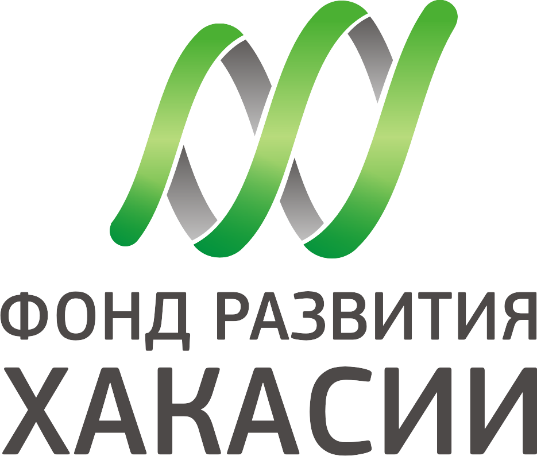 ФОРУМЫ, КОНФЕРЕНЦИИ, ВЫСТАВОЧНЫЕ И ДРУГИЕ МЕРОПРИЯТИЯ В РОССИИ И ЗА РУБЕЖОМ В 2019 ГОДУ
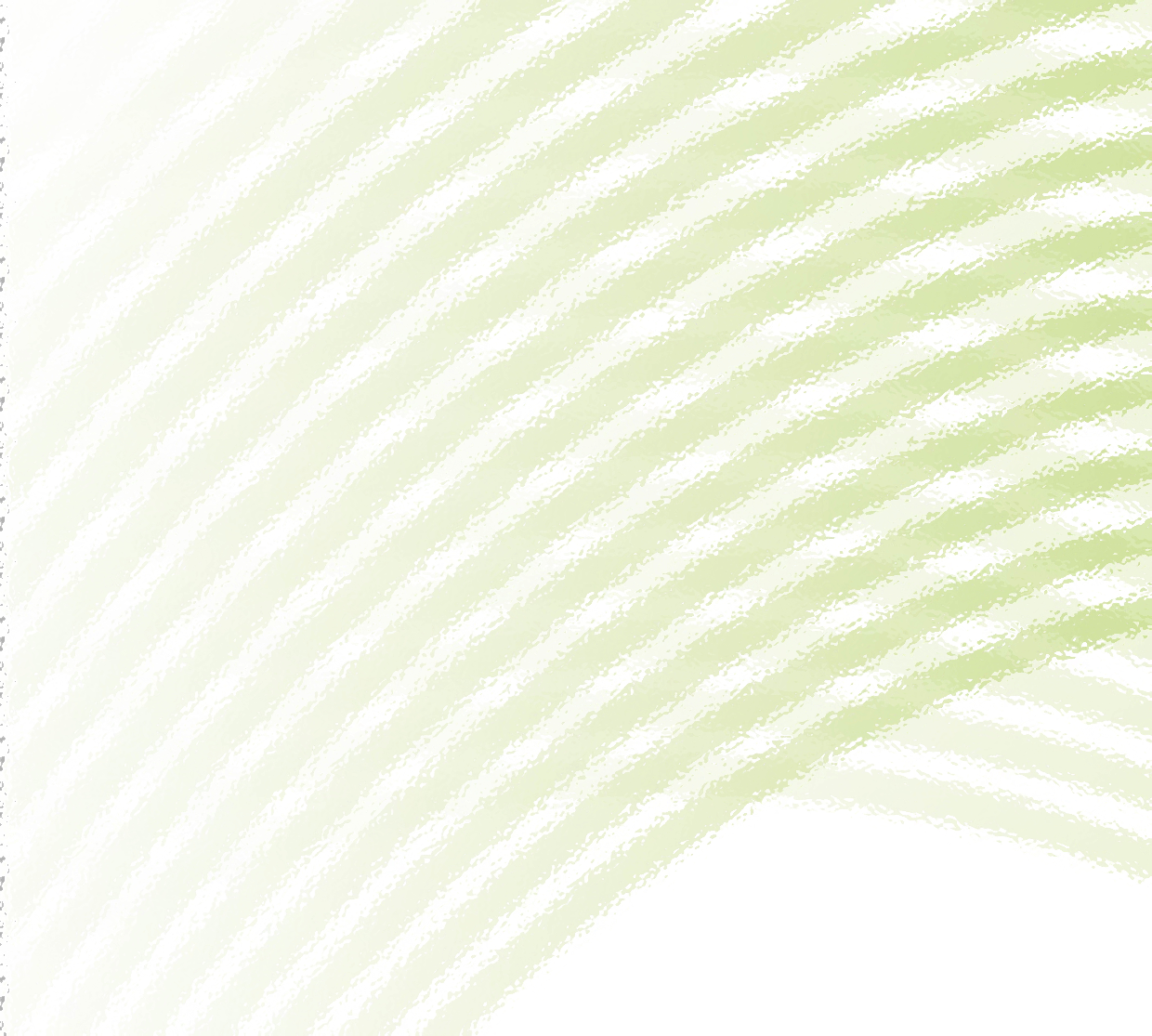 1
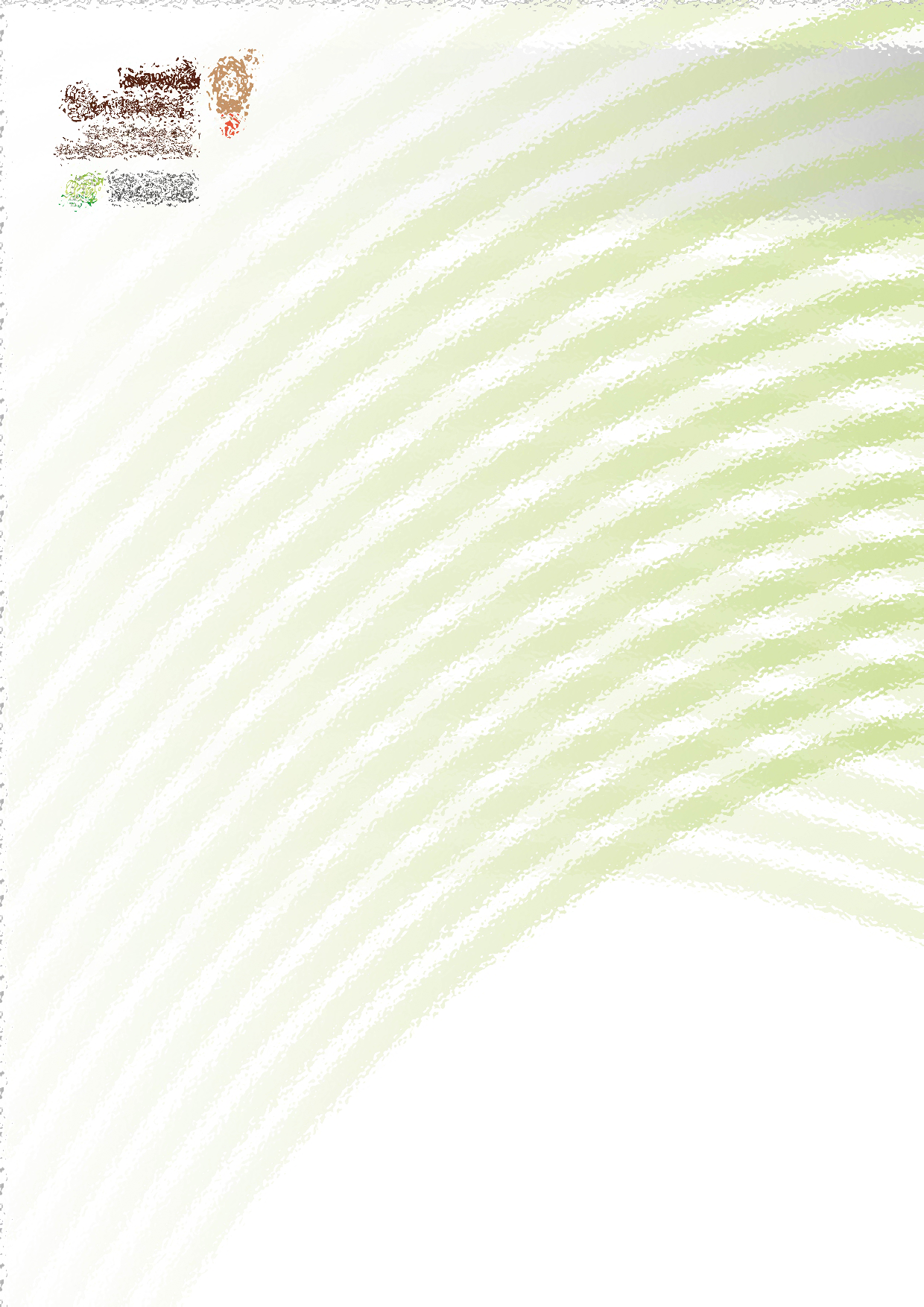 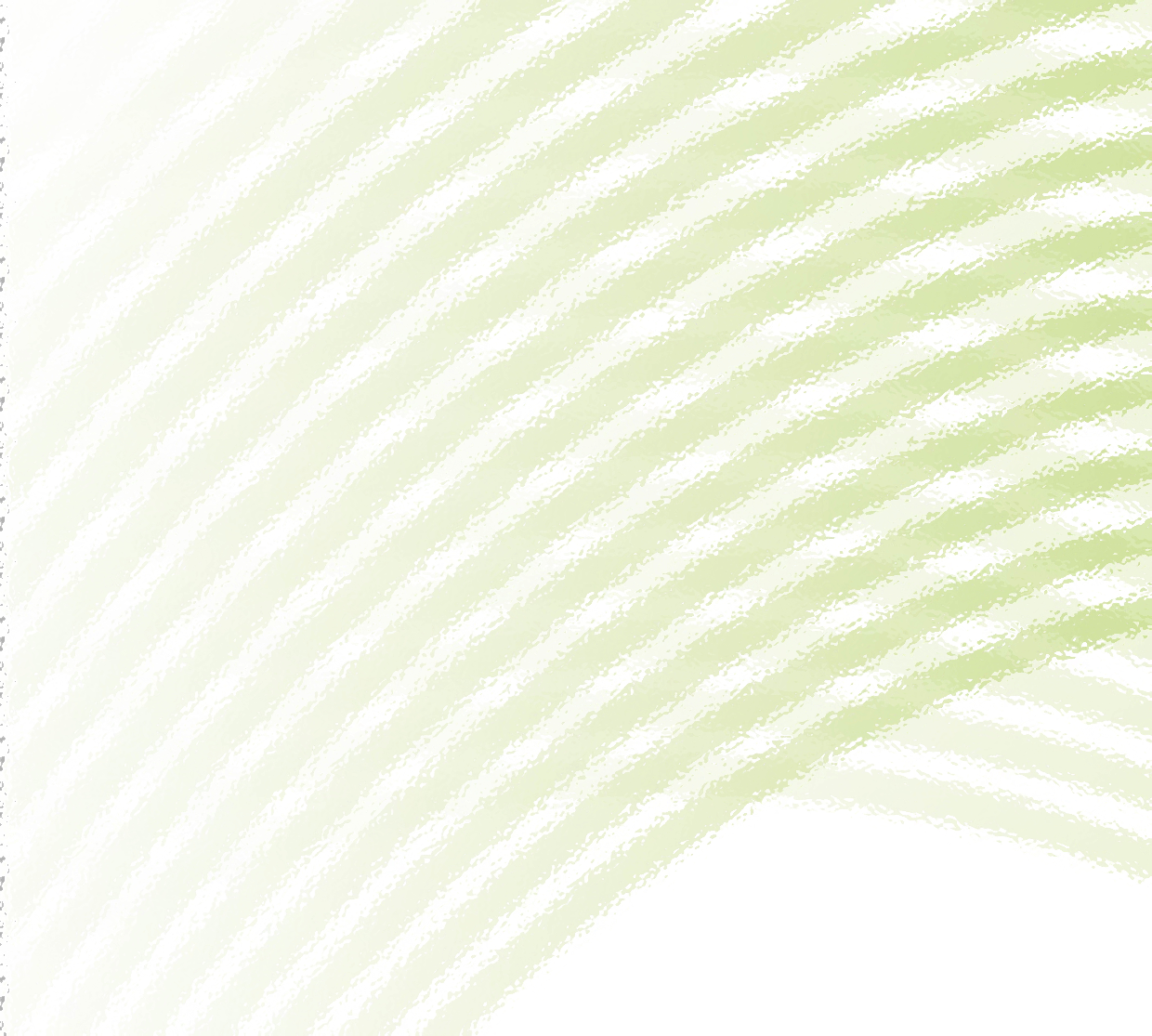 2
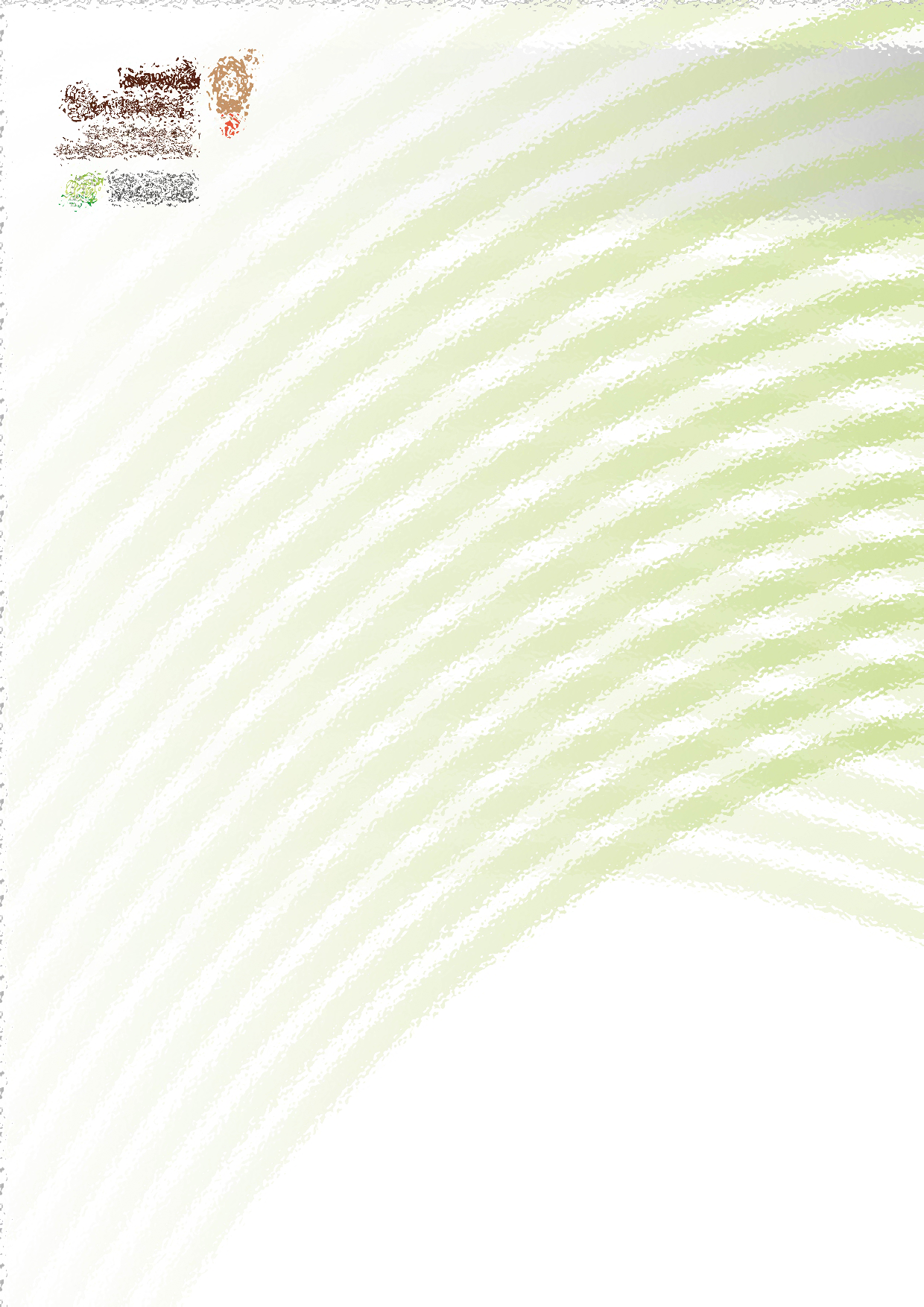 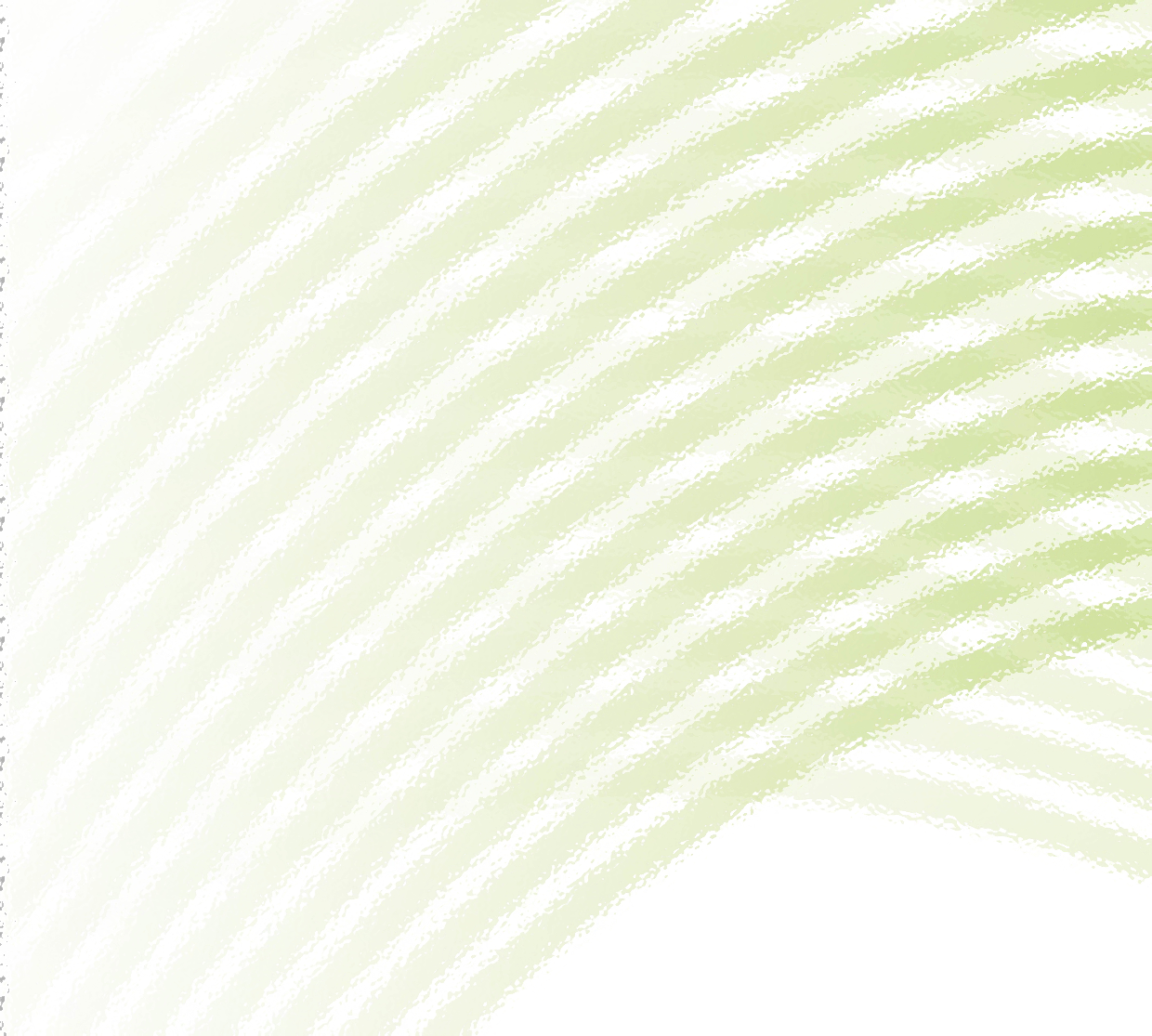 3
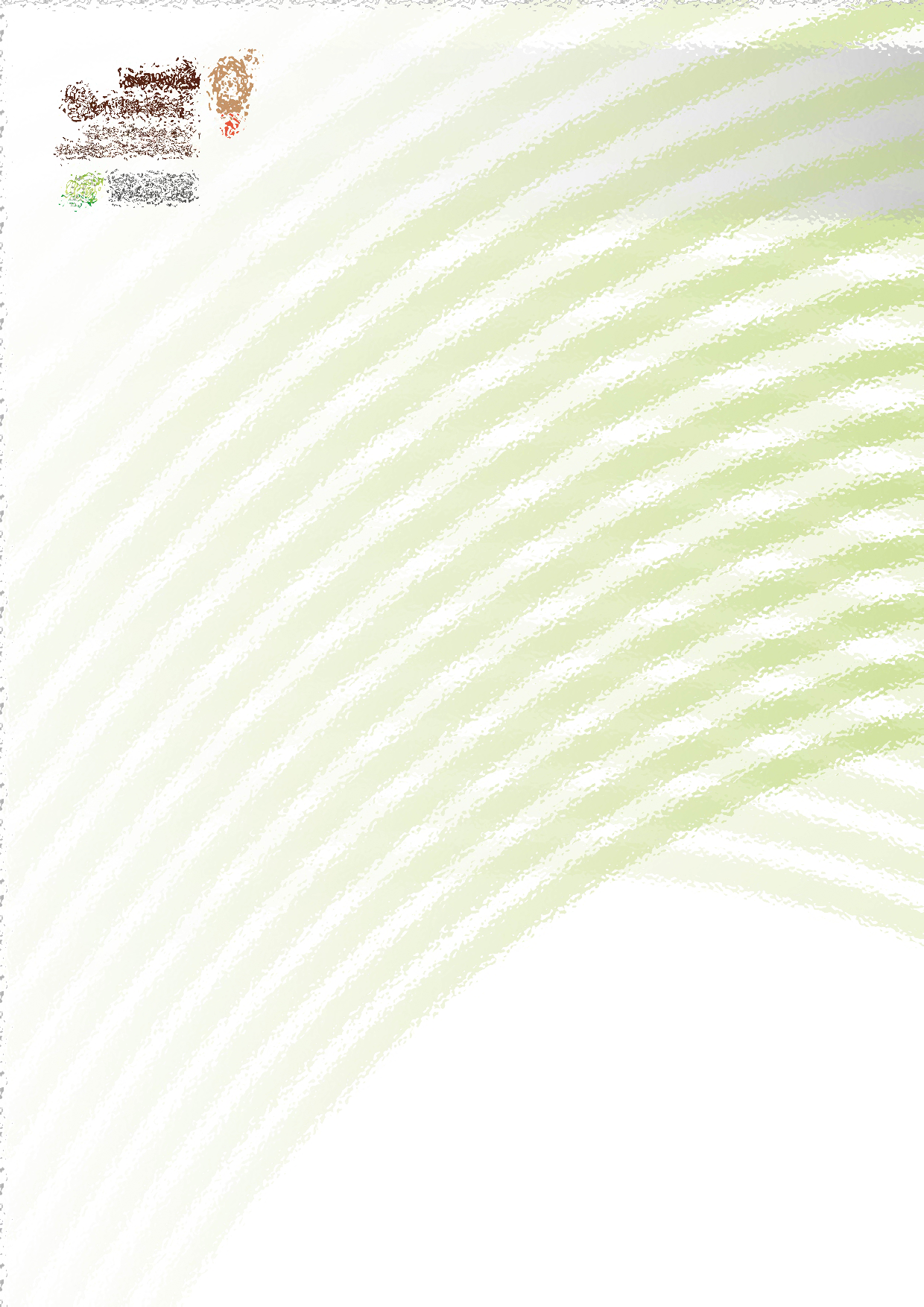 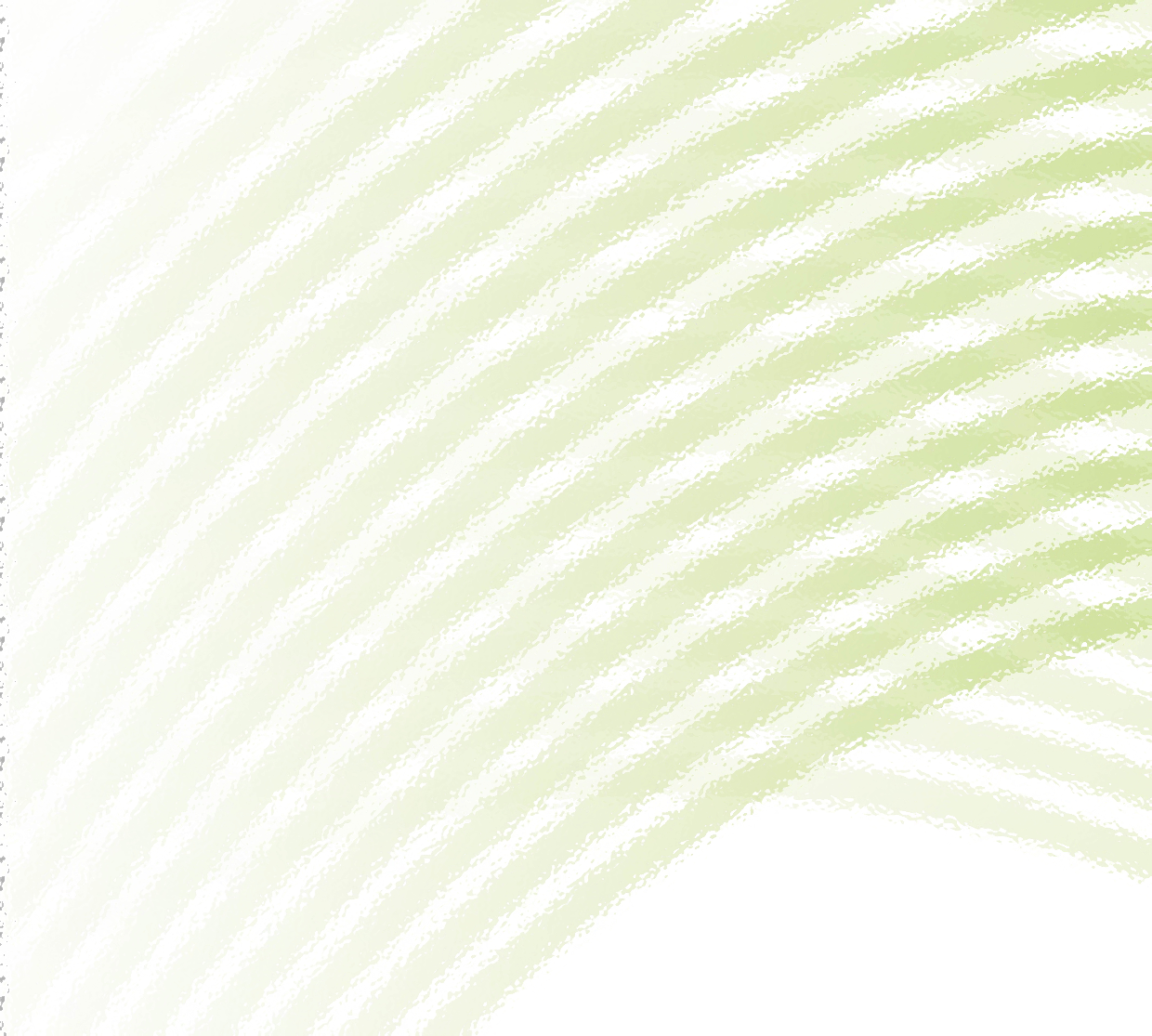 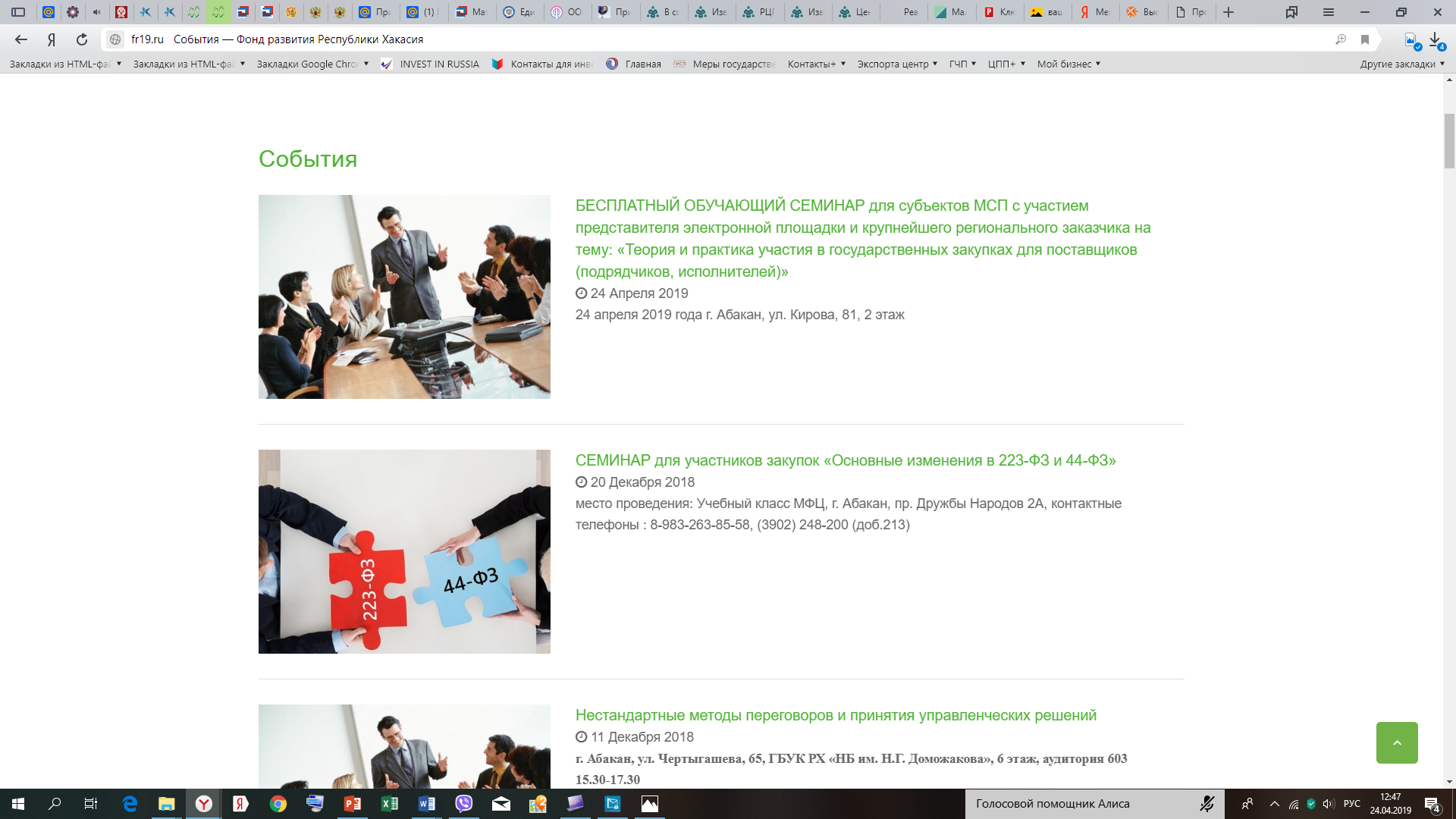 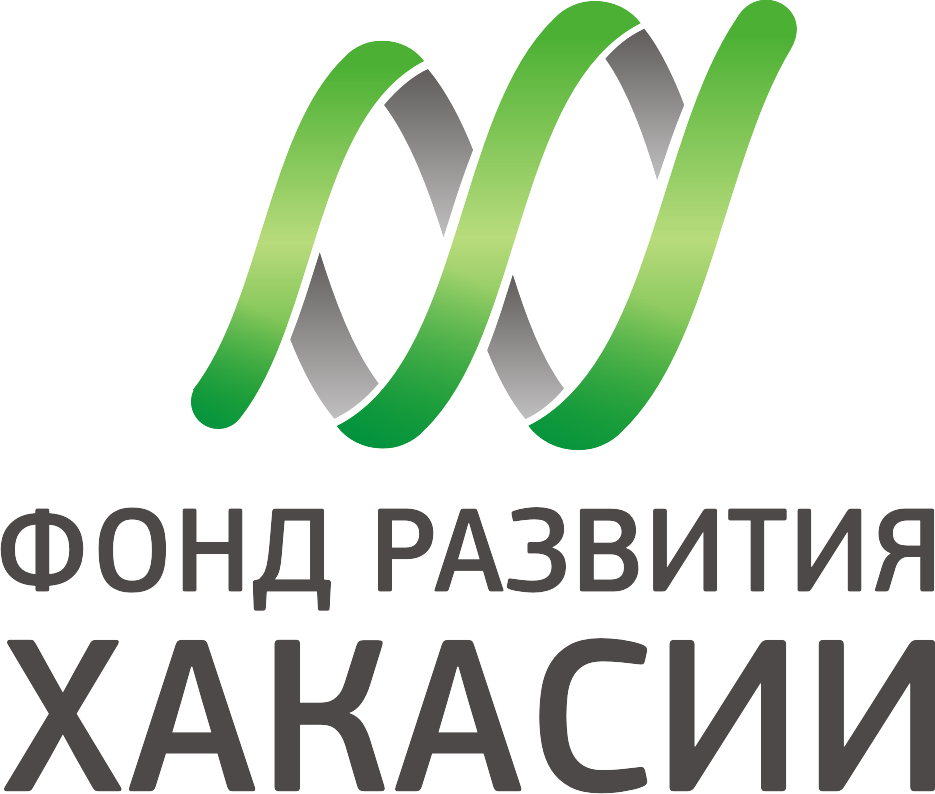 www.fr19.ru
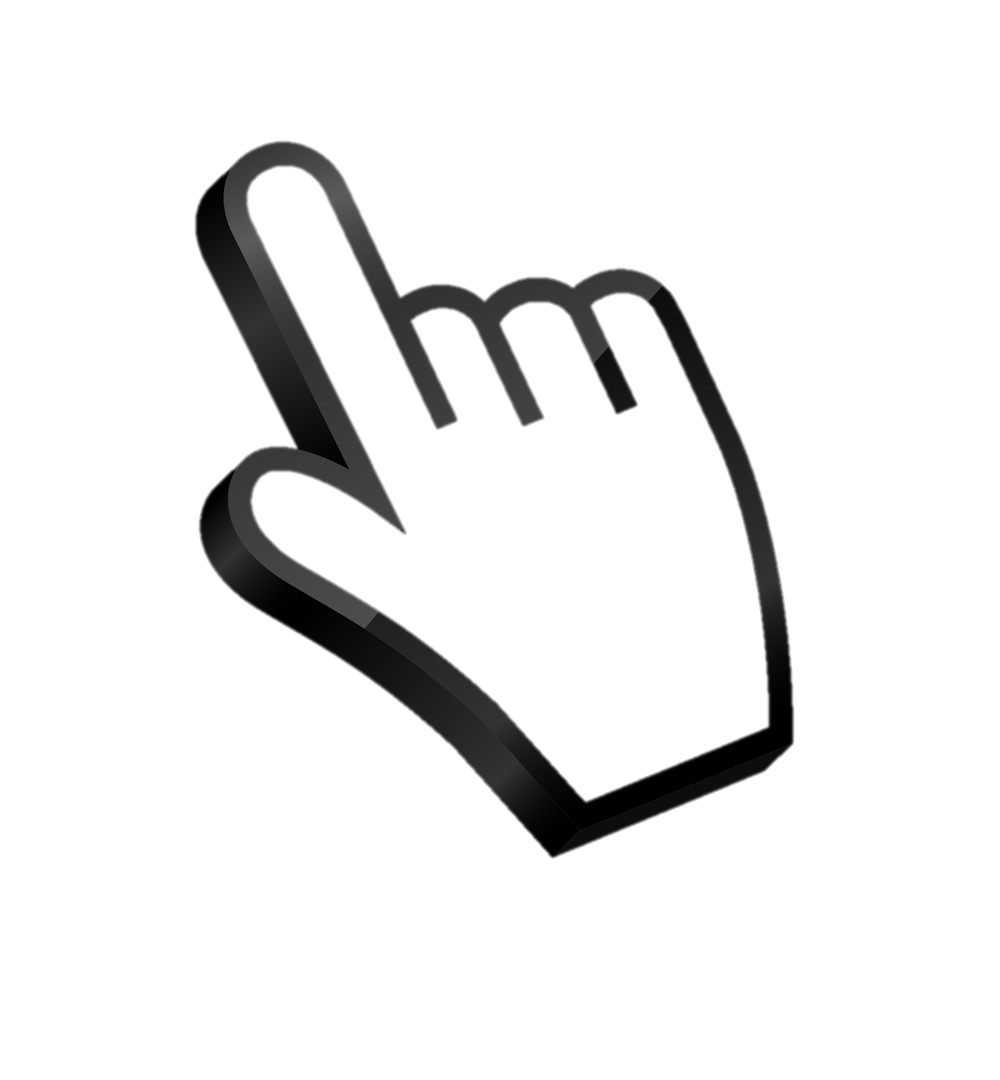 4